«Нұртас» зияткерлік жалпы орта мектебі 
мектепішілік «Ұстаз талапты болса,шәкірт талантты болады»                                                                      тақырыбында өтілетін  ғылыми жоба  байқауына  қош келдіңіздер!
                                              2023-2024 оқу жылы
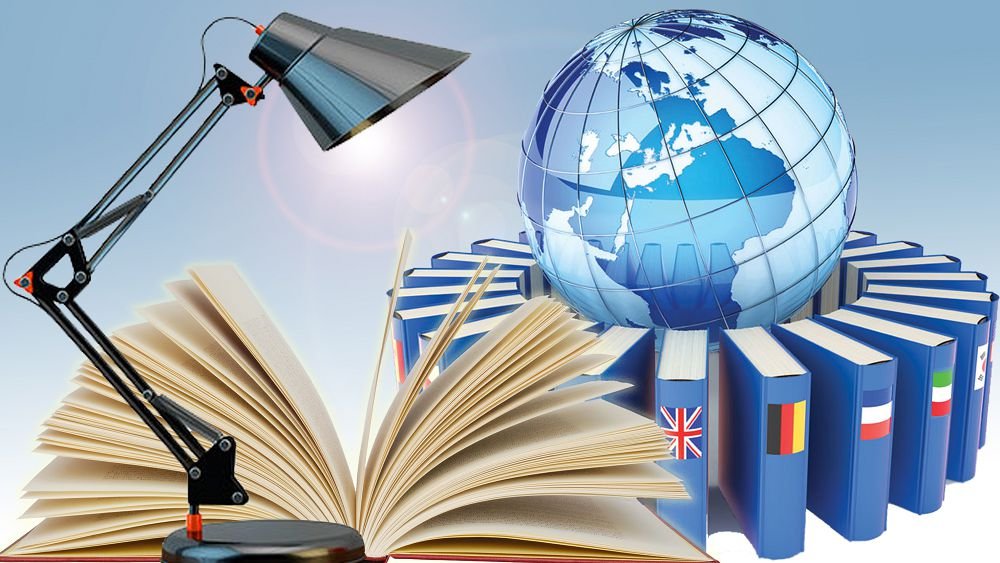 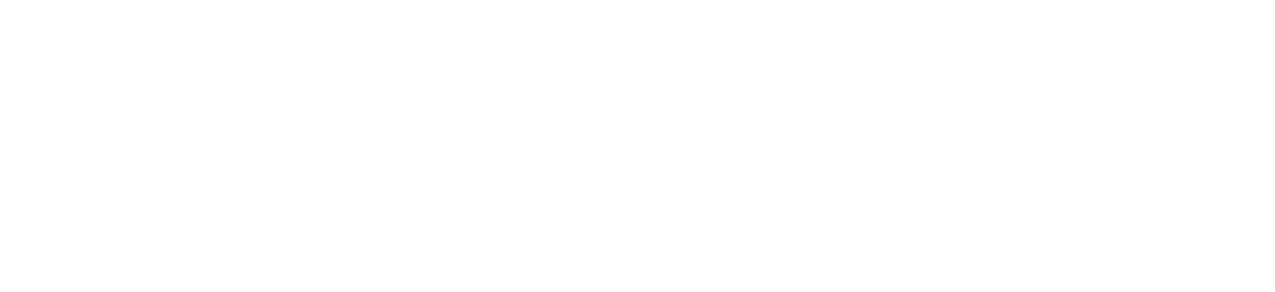 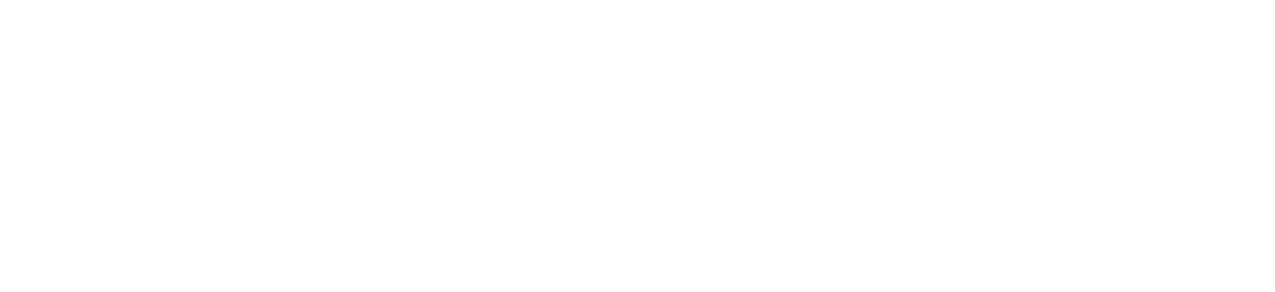 «Ұстаз талапты болса, шәкірт талантты болады»Мектепішілік ғылыми жоба байқауы                            15-наурыз  2023-2024 оқу жылы
Жобаның мақсаты: Білім алушылардың жас ерекшіліктеріне байланысты, дарындылығын, білімдерін, талаттарын оқу жазу сауаттылығын арттыру, жас ұрпақ бойында жоғары азаматық және рухани-адамгершілік құндылықтарды қалыптастыру, мәдени және оқу құзыреттілігін дамыту.
Жобаның міндеттері:
 Мектеп білім алушыларының шығармашылық белсенділігін дамыту; 
Мектеп білім алушыларының білімге, спортқа, өнерге болған белсенділігі және оқырман біліктілігін дамытуға бағытталған өзара байланысты жоба жүйесін қалыптастыру;
  Жас ұрпақтың өскелең талабын қанағаттандыруда, рухани байлығын, жалпы ой-өрісін дамытуда, жоғары эстетикалық талап –талғамын қалыптастыруда ең үлкен де ұлы тәрбие құралы – білім, өнер, салауатты өмір  екендігін түсіндіру; білім алушылардың  мәдени тәрбиесін, қызығушылығын дамыту;
Күтілетін нәтіже:
Мектеп білім алушыларының білімге, өнерге, спортқа белсенділігі артады.
 Мектеп білім алушыларының  белсенділігі және  біліктілігін дамытуға бағытталған жоба жүйесі қалыптасады.
Жас ұрпақтың өскелең талабын қанағаттандыруда, рухани байлығын, жалпы ой-өрісін дамытуда, жоғары эстетикалық талап-талғамын қалыптастыруда ең үлкен де ұлы тәрбие құралы – білім, өнер, салауатты өмір екенін түсінеді.
 Білім алушылардың мәдени тәрбиесі,  қызығушылығы дамиды.
«Бекітемін»
                                                                                                                                                                            Мектеп директоры
                                                                                                                                                        --------------- У.А.Абдумуталиева
     
«Нұртас» зияткерлік жалпы орта мектебі 
мектепішілік «Ұстаз талапты болса,шәкірт талантты болады»                                                                      тақырыбында өтілетін  ғылыми жоба  байқауына қатысатын оқушылар туралы мәлімет.
                                                                            2023-2024 оқу жылы
1 «А» сыныбы Келесбай АлинұрЖетекшісі: Джамалбекова ЭльмираТақырыбы:«Сәбіздің пайдасы» 15 наурыз 2023-2024 оқу жылы
1 «Б» сыныбы Ерман АдинаЖетекшісі: Абдрахманова ГүлжаханТақырыбы: Шипасы мол шұбат15 наурыз 2023-2024 оқу жылы
1«Г» сыныбы Шаймерден ІңкәрЖетекшісі: Макымова ЖансаулеТақырыбы: Қымыз15 наурыз 2023-2024 оқу жылы
2 «Б» сыныбы Марат НұралиЖетекшісі: Қалшораева БаянТақырыбы: Адыраспанның емдік қасиеті15 наурыз 2023-2024 оқу жылы
2 «В» сыныбы Аюпова АфинаЖетекшісі: Шанбаева КарлыгаТақырыбы:«Хлеб-драгоценность им не сори...»15 наурыз 2023-2024 оқу жылы
3 «А» сынып Ағайдарқызы АяжанЖетекшісі: Тастанбекова АйгерімТақырыбы: Сабын көпіршіктерінің құпиялары15 наурыз 2023-2024 оқу жылы
3 «Ә» сынып Оразбек КәусарЖетекшісі: Полат ГүлназТақырыбы: Қазақтың ырым-тиым сөздері15 наурыз 2023-2024 оқу жылы
4 «А» сынып Шахбай АйшаЖетекшісі: Тауасарова АйданаТақырыбы:Қызғалдақ  гүлдер патшасы15 наурыз 2023-2024 оқу жылы
4 «Ә» сынып Достаева МимунаЖетекшісі: Ильясова ГүлнұрТақырыбы: Құрма15 наурыз 2023-2024 оқу жылы
Назарларыңызға рақмет